MESA CONCILIACION VIDA LABORAL Y FAMILIAR SUBSECRETARIA DEL TRABAJO Y PREVISION SOCIAL
KARIN MENDOZA SEPULVEDA
PRESIDENTA REGIONAL
ANEJUD CONCEPCION-ARAUCO
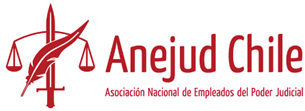 CONTENIDOS DE LA PRESENTACIÓN
El Estado de emergencia y la crisis sanitaria producto de la pandemia de COVID-19 han significado un enorme desafío al Poder Judicial para el desarrollo de su función pública
Con el objetivo de conocer la realidad que vive el estamento empleados del Poder Judicial en el desempeño de sus funciones, ANEJUD encargó a la Fundación Nodo XXI el informe Trabajar en tiempos de Pandemia.
El diseño del estudio fue de carácter cuantitativo de tipo descriptivo
El resultado es desolador. Al medir los riesgos psicosociales, un 93,8% de funcionarios y funcionarias del Poder Judicial se encuentra en riesgo alto de enfermarse física o mentalmente producto de su trabajo.
El estudio permitió identificar:
1. Un 97% se encuentra prestando funciones ya sea en modalidad teletrabajo (66,1%) o mixta (30,9%). 
2. Un 36,4% señaló que su trabajo aumentó durante la pandemia. 
3. Un 45,3% que los tiempos de descanso disminuyeron.
4. Un 47,4% que el trabajo fuera de jornada aumentó.
5. Un 41,0% que el trabajo durante los fines de semana aumentó. 
6. Un 69,5% señaló que realiza su jornada de trabajo en espacios compartidos por otros habitantes del hogar.
7. Un 65,8% señaló que los trabajos de cuidados que realiza en el hogar aumentaron durante la pandemia. 
8. Un 78,4% señaló que el computador en que trabaja es propio.
9. Un 97,7% que el celular que utiliza es propio  
10. Un 97,8% que la conexión a Internet es propia. 
11. Un 84,4% señaló que debe estar permanente conectado a la aplicación WhatsApp, a pesar de que
Contraloría ha dictaminado que esta no es una herramienta oficial para impartir instrucciones de trabajo. 
12. El tiempo promedio de conexión a las plataformas es de 9,9 horas diarias, lo que excede con
creces la jornada de trabajo de 8 horas diarias fijada en el AA de 9 de marzo de 1999 que rige para los tribunales no reformados, y las 44 horas que establece el AA 71-2016 para los tribunales reformados. Es decir, el personal está trabajando 9,5 o 5,5 horas semanales adicionales a su jornada regular, respectivamente. 
13. Un 57,6% señaló que nunca o rara vez cuenta con la posibilidad de desconectarse 12 horas continuas de sus herramientas de trabajo (Fundación Nodo XXI, 2020).
Principales hallazgos del estudio:
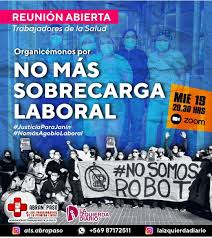 SOBRECARGA LABORAL



DESDIBUJAMIENTO JORNADA LABORAL

DESDIBUJAMIENTO FUNCIONES Y PERFIL DE CARGO

VISIBILIZACION CRISIS DE CUIDADOS “DOBLE PRESENCIA”
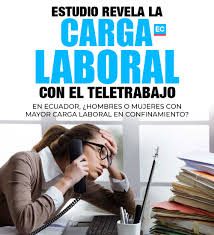 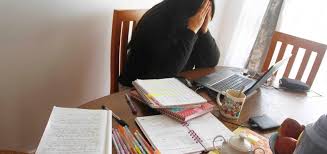 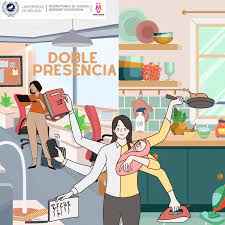 En concreto, proponemos una solución legislativa respecto al teletrabajo y 40Hrs al siguiente tenor: 
1.- Que haga propia la definición de trabajo a distancia y teletrabajo que establece la Ley N.º 21.220. Esto permite aclarar que teletrabajo es el trabajo que se realiza fuera del lugar de trabajo, mediante herramientas tecnológicas. Esta es la definición de la Ley N.º 21.220 y de la OIT. 

2.- Que recoja el principio de voluntariedad como regla general para la implementación del teletrabajo y del trabajo a distancia. En particular, que haga propias las exigencias que establece el artículo 152 quáter K respecto del documento en que se pacte el régimen de teletrabajo, la jornada de trabajo, y el tiempo de  desconexión.
3.- Que recoja expresamente, y tome medidas para implementar, la norma contenida en el artículo 152 quáter L, en el sentido de que los equipos, las herramientas y los materiales para el teletrabajo, incluidos los elementos de protección personal, deberán ser proporcionados por el Poder Judicial al personal funcionario, el cual no podrá ser obligado a utilizar elementos de su propiedad.  Igualmente, los costos de operación, funcionamiento, mantenimiento y reparación de equipos serán siempre de cargo del Poder Judicial.
Con la inclusión de nuestras propuestas se garantiza el cumplimiento de los tratados internacionales en la materia ratificados por nuestros país, como el Convenio 187 de la OIT sobre el marco promocional para la seguridad y salud
en el trabajo, y el Convenio 161 de la OIT sobre los servicios de salud en el trabajo.
Respecto del cumplimiento de la jornada laboral, nos parece urgente institucionalizar un régimen de compensación de horas . El tope de nuestra jornada laboral debe ser de 40 HORAS.

Proponemos, en concreto, que cualquier solicitud emitida por la jefatura pertinente a un/a funcionario/a para que trabaje fuera del horario de su jornada laboral sea registrada en un “banco de horas”, así, al juntar 8 u 8,8 horas, según se trate de tribunales reformados o no reformados, dará derecho al funcionario/a a un día libre, que deberá hacer valer dentro de los siguientes 30 días, a fijar de acuerdo con su jefatura.
Debe además establecerse la vigencia de las exigencias de seguridad y salud aplicables al lugar de trabajo durante la vigencia de un régimen de trabajo a distancia, de acuerdo a lo establecido por la Ley N.º 16.744. 

Con el objeto de dar seguimiento a estas medidas, se solicita que las Asociaciones Gremiales del Poder Judicial sean considerados dentro de la política de monitoreo y seguimiento contemplado en el art. 23 del AA 41-2020. 
Solicitamos también la realización de un estudio post pandemia, en cuyo diseño participen las Asociaciones Gremiales del Poder Judicial, o una Encuestas Istas especial para evaluar la situación sicolabroal post pandemia
Incorporar perspectiva de género a nuestra propuesta de Compensación de vida Laboral y Familiar
Antecedentes: 
En el Poder Judicial las mujeres representan el 40% de los miembros de la Corte Suprema; 44.3% de los Ministros o Fiscales de Cortes de Apelaciones; y el 60,2 por ciento de la judicatura de Primera Instancia. 
Entre el escalafón de empleados el 59,3 % son mujeres y en todo el poder judicial, incluida la CAPJ y el personal fuera del escalafón en número llega al 58,1 %. 
Hoy no es posible afirmar que hombres y mujeres, «a igual trabajo igual remuneración», 
A mayor abundamiento, en el marco del Protocolo de Acuerdo Gobierno-ANEF firmado en julio de 2015, se realizó un estudio para evaluar la presencia de brechas de remuneraciones entre funcionarios y funcionarias en la Administración Central del Estado. Se detectó una brecha promedio de 10,4% (en desmedro de las mujeres), lo cual promovió la tramitación de la Ley 20.348 aprobada en 2009, la cual si bien significó un avance aún no aborda el compromiso del Convenio 100 ni el compromiso 8.5 recientemente establecido en el marco de los Objetivos de Desarrollo Sostenible (ODS) del 2030.
Propuesta global para incorporar perspectiva de género para la Compensación de Vida Laboral y Familiar

La propuesta en este ámbito tiene por objetivo: “atender a las necesidades específicas de las trabajadoras en el ambiente de trabajo” (Abramo y Rangel, OIT, 2005) y se las hemos agrupado en cuatro subcategorías: 

Jubilación: Posibilidad de abordar profundas desigualdades sistemáticas instaladas en la sociedad chilena, como son las diferencias en las jubilaciones entre mujeres y hombres trabajadores.

jornada laboral y flexibilidad horaria: La actual jornada laboral normal tiene una fuerte impronta de género: se basa en la suposición de un trabajador que está libre de trabajo no remunerado, porque detrás de él se encuentra una mujer que se ocupa de las tareas domésticas y del cuidado de los hijos, ancianos y enfermos” (OIT, PNUD, 2013).

seguridad y salud laboral:  Implementación de lactarios, es una medida que puede implementarse para reducir los riesgos de infecciones, y para resguardad la privacidad y dignidad de las trabajadoras judiciales nodrizas.

salud con perspectiva de género: Prestaciones y servicios de salud, como por ejemplo, un chequeo médico a sus trabajadores sin costo, perfil bioquímico, mamografía para mujeres sobre 40 años, densitometría ósea a mujeres sobre 55 años y antígeno prostático a los varones sobre los 50 años.
Propuesta específica de Anejud Chile para incorporar perspectiva de género
Para equiparar el acceso en el empleo: 
Formar y sensibilizar al personal encargado del proceso de selección en materia de igualdad y no discriminación de género, para asegurar el efectivo cumplimiento de estos principios.
Para fomentar la conciliación trabajo, familia y vida personal: Flexibilidad horaria, Banco de Horas  y D° Desconexión, 40 Horas.
Respeto del horario de atención a público en la Oficina Judicial Virtual y distribución equitativa del trabajo. 
Proponemos que la OJV reciba escritos y actuaciones de forma continua e ininterrumpida, pero que estos solo sean ingresados a la cadena de trabajo del tribunal respectivo en el horario de atención al público, es decir, de 08:00 a 14:00, analogando el régimen que existía cuando los escritos presentados fuera de horario de atención al público eran recibidos a través de un buzón. Reuniones en horario de trabajo. No mas wsp.
Mejorar la protección en seguridad y salud laboral: Lactarios, exámenes médicos, etc.
Incorporar la Indemnización por años de servicio/REITRO UNICO.
Esta propuesta debiese incorporarse en los siguientes casos: 
Declaración de salud incompatible. 
Renuncia de Mutuo Acuerdo.

PAGO DE INDEMNIZACIÓN POR AÑOS DE SERVICIO

Según lo establece la ley, las empresas deben pagar al trabajador un mes de sueldo por cada año laborado o por fracción superior a los seis meses. 

El máximo de indemnización en este sentido es de 11 meses, aun cuando el tiempo de servicio sea mayor a los 11 años
¡MUCHAS GRACIAS!
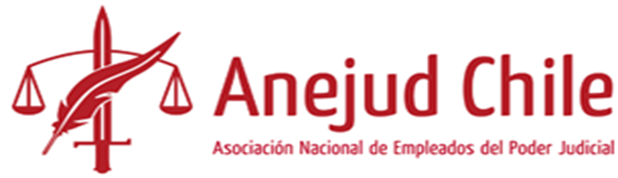